クラウドにおけるライブラリOSを用いたインスタンス構成の動的最適化
九州工業大学
三宮浩太  光来健一
1
IaaS型クラウドにおけるコスト削減
ユーザにインスタンス(VM)を提供
インスタンスの台数・タイプなどに対して課金
コスト削減のためにはインスタンス構成を最適化する必要がある
常に必要最低限のインスタンスだけを利用
インスタンスに必要な性能は変化し続ける
インスタンスに
求められる性能
価格例 : Amazon EC2 T2シリーズ
インターネット
経由でアクセス
Instance1
Instance2
Instance
3
Web
サーバ
App
サーバ
DB
サーバ
2
朝
昼
夕
従来のインスタンス構成の最適化
スケールイン・スケールアウト
負荷に応じてインスタンスの台数を増減
インスタンスが1 台になるとそれ以上減らせない
サービス提供のために最低でも1台はインスタンスが必要
サービスがほとんど使われていなくても1台分の課金
Instance 1
t2.large
Instance 2
t2.large
Instance 1
t2.large
スケールアウト
Application
Application
Application
スケールイン
高負荷時
低負荷時
3
1台のインスタンスに対する最適化
スケールアップ・スケールダウン
負荷に応じてインスタンスタイプを切り替え
最小タイプまでしか性能を下げられない
インスタンス単位でのコスト削減には限界がある
性能切り替え時にサービスのダウンタイムが発生
アプリケーションのデータを移動して再起動
Instance 1
t2.micro
Instance 2
t2.large
スケールアップ
Application
Application
スケールダウン
RAM
RAM
RAM
RAM
RAM
CPU
CPU
CPU
低負荷時
高負荷時
4
アプリケーション統合による最適化
アプリケーションを1台のインスタンスに集約
トータルコストをさらに削減可能
統合・分離時にダウンタイムが発生
アプリケーション間の隔離が弱まる
組織にまたがる集約は難しい
Instance 2
t2.micro
Instance 1
t2.micro
Instance 3
t2.micro
Instance 1
t2.micro
統合
Application 1
分離
Application 2
Application 2
Application 1
Application 3
Application 3
高負荷時
低負荷時
5
プロセスマイグレーション
最適化を行う際のダウンタイムを削減可能
Zap [Osman et al. ’02]
プロセス群を仮想化するPodを提供し、ほぼ完全なマイグレーションが可能
Pod間の隔離はプロセスより強いが十分ではない
OSに脆弱性があった場合、影響を受ける可能性
各PodはグローバルIPアドレスを必要とする
IaaSではグローバルIPアドレスも課金対象
Pod
Pod
Pod
マイグレーション
プロセス群 1
プロセス群 2
OS
OS
6
提案：FlexCapsule
ライブラリOSを用いて各アプリケーションを軽量VMの中で動作
VMのマイグレーション技術を利用
最適化を行う際のダウンタイムを削減
VM間の強い隔離を利用
アプリケーション間のセキュリティの低下を防止
従来
提案手法
Instance
Instance
App VM 1
App VM 2
Application1
Application
2
Application 1
Application 2
ライブラリOS
ライブラリOS
OS
7
FlexCapsuleのシステム構成 (1)
ネストした仮想化の利用
インスタンス(VM)内でハイパーバイザを動作させる
アプリケーションVM (App VM)
アプリケーションの単一プロセスを動作させる
軽量なライブラリOSを利用
Instance 1
Instance 2
VPN
App VM 1
App VM 2
App VM 3
OS
サーバ
OS
サーバ
Application 1
Application 2
Application 3
ライブラリOS
ライブラリOS
ライブラリOS
ゲストハイパーバイザ
ゲストハイパーバイザ
8
FlexCapsuleのシステム構成 (2)
OSサーバ
アプリケーションの管理および機能拡張を提供
インスタンス間でVPNを構築
各インスタンスに1 つのグローバルIPアドレス
NAPTを用いてApp VMのサービスを外部に提供
Instance 1
Instance 2
VPN
App VM 1
App VM 2
App VM 3
OS
サーバ
OS
サーバ
Application 1
Application 2
Application 3
ライブラリOS
ライブラリOS
ライブラリOS
ゲストハイパーバイザ
ゲストハイパーバイザ
9
アプリケーション統合の例
アプリケーション透過な最適化が可能
OSを含む実行環境全体をマイグレーション
ネットワークコネクションを維持
VPNにより元のプライベートIPアドレスが利用可能
必要ならインスタンスのグローバルIPアドレスを付け替え
Instance 2 (131.206.0.3, 131.206.0.2)
Instance 1 (131.206.0.2)
Instance 2 (131.206.0.3)
VPN
OS
サーバ
OS
サーバ
App VM 2
192.168.1.3
App VM 1
192.168.1.2
Application 1
Application 2
ライブラリOS
ライブラリOS
10
FlexCapsule OS
App VM内の軽量なライブラリOS
リソース消費量を抑えられる
準仮想化により仮想化のオーバーヘッドを削減
2種類のOSをベースに実装
Mini-OSベース
準仮想化OS
既存のアプリケーションを動作させるのは難しい
OSvベース
準仮想化ドライバを用いる完全仮想化OS
Javaアプリケーションをサポート可能
Cのアプリケーションもわずかな修正で動作
11
マイグレーションのサポート
準仮想化OSはマイグレーション時に自分自身でサスペンド・レジューム処理を行う
OSサーバからサスペンド要求を受信
バックエンドドライバとの接続を切断
マイグレーション後に再接続してレジューム
OSサーバ
App VM
バック
エンド
ドライバ
FlexCapsule OS
切断
サスペンド
フロントエンド
ドライバ
シャットダウン
ハンドラ
実行
サスペンド
要求
サスペンド
ハイパーコール
要求受信スレッド
12
ハイパーバイザ
OSサーバを用いた管理
インスタンス内のApp VMの管理を実現
従来に近いユーザインタフェースを提供
アプリケーションの起動・終了 (kill)
起動中のアプリケーション一覧の表示 (ps)
マイグレーションの実行
admin
OS
サーバ
App VM
App VM
psコマンド
結果
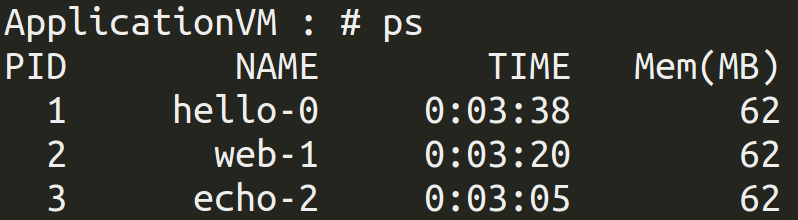 情報取得
13
アプリケーションのfork
アプリケーションがfork関数を実行したときにApp VMの複製を作成
App VMのスナップショットから複製を作成
親子のApp VMにfork関数の返り値を送信
parent
App VM
OSサーバ
スナップ
ショット
作成
FlexCapsule OS
VM
image
fork
バックエンド
child
App VM
pid
返り値
0
複製
作成要求
FlexCapsule OS
複製作成
14
NAPTルールの管理
listen関数の実行時に待受ポートを通知
OSサーバはiptablesにNAPTルールを追加
インスタンスに届いたパケットをポート番号に応じて各App VMに転送する
Instance (131.206.0.1)
131.206.0.1:80
iptables
OSサーバ
App VM1
Web サーバ
192.168.122.10:80
App VM2
メールサーバ
192.168.122.11:25
80 : 192.168.122.10:80
ルールの
追加
NAPT
管理スレッド
25 : 192.168.122.11:25
追加
クライアント
転送
待受ポートの通知
待受ポートの通知
15
実験
FlexCapsuleの性能を確かめる実験を行った
App VMのマイグレーション性能を測定
アプリケーション性能を測定
fork関数、listen関数の性能を測定
比較対象
App VM (Mini-OS/OSv)、Linux (PV/HVM)
16
マイグレーション時間
App VM (Mini-OS) vs. Linux VM (PV)
必要最小メモリが小さいApp VMの方が短くできる
同じメモリサイズではLinux VMの方が1秒短い
OSサスペンドの処理の違いではない
App VM (OSv) vs. Linux VM (HVM)
App VMはより短時間でマイグレーション可能
17
ダウンタイム
App VMのほうがダウンタイムが短い
App VM (Mini-OS) vs. Linux VM (PV)
App VMが5〜16ミリ秒短い
App VM (OSv) vs. Linux VM (HVM)
App VMが153〜161ミリ秒短い
18
アプリケーション性能の測定
インスタンス性能がアプリケーション性能に及ぼす影響を調べた
インスタンスのCPU性能を変化させながらApp VM内でDhrystoneベンチマークを実行
インスタンス性能に応じてApp VMの性能も変化
スケールアップ・スケールダウンが可能
19
アプリケーション性能の比較
OSの違いがアプリケーション性能に及ぼす影響を調べた
Dhrystoneベンチマークを使用
Mini-OSを用いた場合が最も高性能
四則演算を実行したところ除算が著しく高い性能
Dhrystone
四則演算
20
forkとlisten関数の性能測定
forkの実行時間はApp VMのメモリ割当量に比例
コピーオンライトにより高速化が可能
listenの実行時間は数ミリ秒増加
NAPTルールの追加処理による性能低下は小さい
fork実行時間
listen実行時間
21
関連研究
Xok/ExOS [Kaashoek et al. ’97]
Exokernel上でBSD互換のライブラリOSを提供
マイグレーションは考えられていない
Libra [Ammons et al. ‘07], GUK [Jordan et al. ‘09]
ハイパーバイザ上でライブラリOSを用いてJVMを実行
ファイルシステム等は管理VMが提供
Graphene [Tsai et al. ‘14]
Linux互換のライブラリOSでマルチプロセスを実現
プロセスの隔離機構が提供されているが、ホストOSの脆弱性の影響を受ける
22
まとめ
ライブラリOSを用いてインスタンス構成の動的最適化を行うシステムFlexCapsuleを提案
各アプリケーションを軽量なApp VM内で実行
ネストした仮想化を利用
VMマイグレーションによるダウンタイム削減
VM間の強い隔離による統合時のセキュリティ確保
アプリケーションのforkやクラウド環境に適したネットワーク利用を提供
FlexCapsuleの様々な性能を測定
23
今後の計画
FlexCapsule OSとOSサーバへの機能追加
サポート可能なアプリケーションの拡大
プロセスプールの実現
fork処理の改善
App VMのIPアドレスの衝突を回避 (OSv)
コピーオンライトの採用
実用的なアプリケーションでの性能測定
24